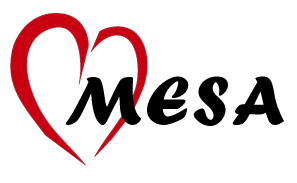 ANCILLARY STUDIES COMMITTEEFebruary 2015
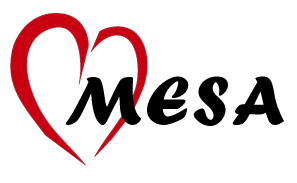 ~6 months of activitySept 2014 – Feb 201522 new proposals approved by SC
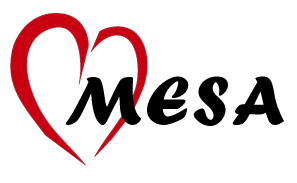 New MESA Ancillary Studies approved, 2000 - present
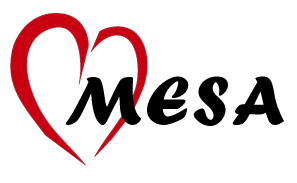 ANCILLARY STUDIES COMMITTEEFebruary 2015
New proposals, SC approved:
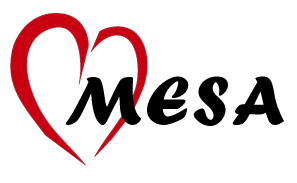 ANCILLARY STUDIES COMMITTEEFebruary 2015
New proposals, SC approved:
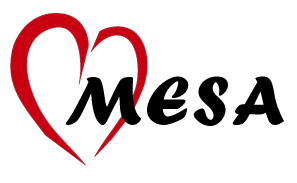 ANCILLARY STUDIES COMMITTEEFebruary 2015
New proposals, SC approved:
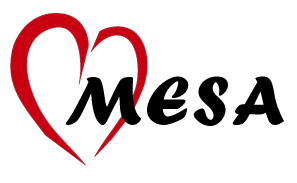 ANCILLARY STUDIES COMMITTEEFebruary 2015
New proposals, SC approved:
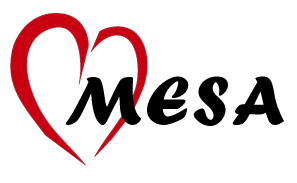 ANCILLARY STUDIES COMMITTEE
Exam 6 Ancillary studies with fundable scores:
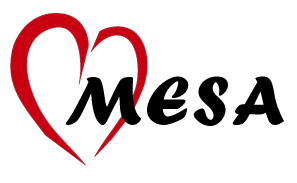 ANCILLARY STUDIES COMMITTEE
Exam 6 Ancillary studies submitted:
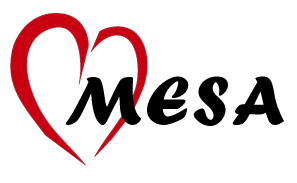 ANCILLARY STUDIES COMMITTEE
Exam 6 Ancillary studies submitted/planned:
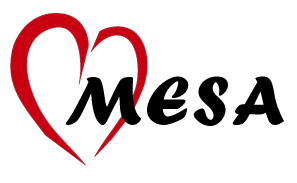 ANCILLARY STUDIES COMMITTEEFebruary 2015
All Ancillary studies
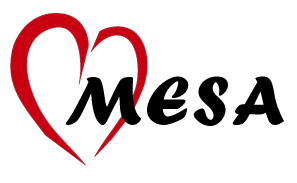 ANCILLARY STUDIES COMMITTEEFebruary 2015
Committee members
Coordinator: Sandi Shrager